好家风  家家建
家风家训建设指导
家风家训
“养正毓德”家风家训12个主题：

爱国、孝敬、仁爱、励志、
为学、自律、交友、勤奋、
廉俭、诚信、谦逊、团结。
       
    每个家庭的家风围绕以上一个或多个主题展开家风家训内容的设计，同时赋予简洁的赏析点拨。已经有家风的家庭进行传承与发展，没有的家庭创建。
1、衣不求华，食不厌蔬
2、量入以为出
3、一粥一饭 当思来之不易
4、静以修身 俭以养德
5、节俭则昌 淫佚则亡
6、君子之交淡如水
廉俭主题六例
1.父母呼，应勿缓，父母命，行勿懒
2.劳苦莫教爹娘受，忧愁莫教爹娘耽
3.羊有跪乳之恩，鸦有反哺之义
4.人人亲其亲，长其长，而天下平
5.身体发肤，受之父母，不敢毁伤
6.大孝尊亲，其次弗辱，其下能养
孝德主题六例
家校同盟，刷新“家训教育”。
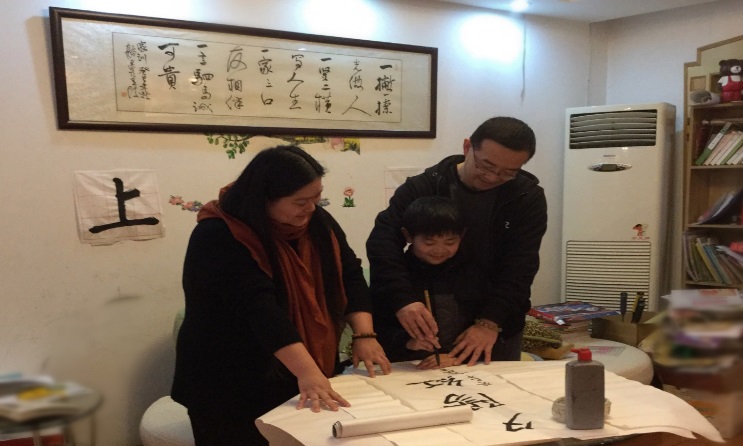 内容价值
实践模式 
评价方式
继承创新
打造“家训教育”德育品牌
[Speaker Notes: 全校学生人人都有义工岗位。有效地培养岗位意识、责任意识、奉献意识。]
家校同盟，刷新“家训教育”。
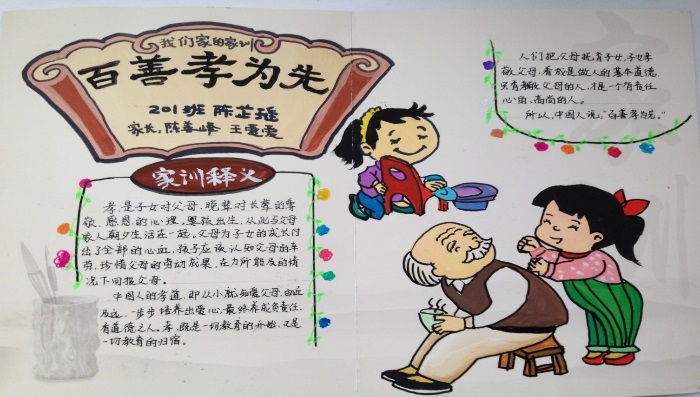 “家训教育”全面铺开
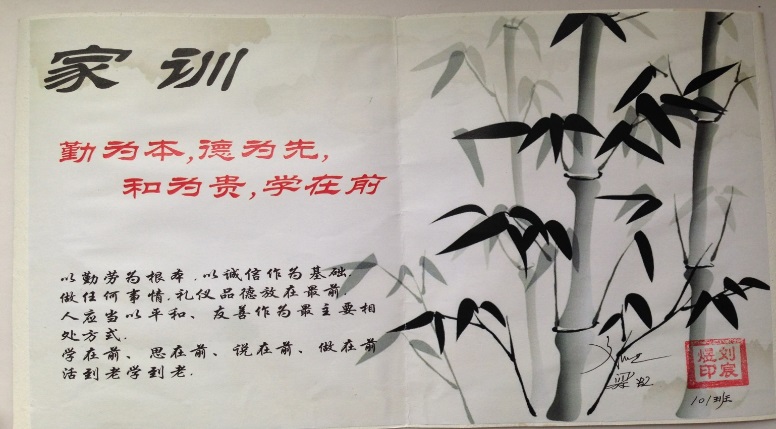 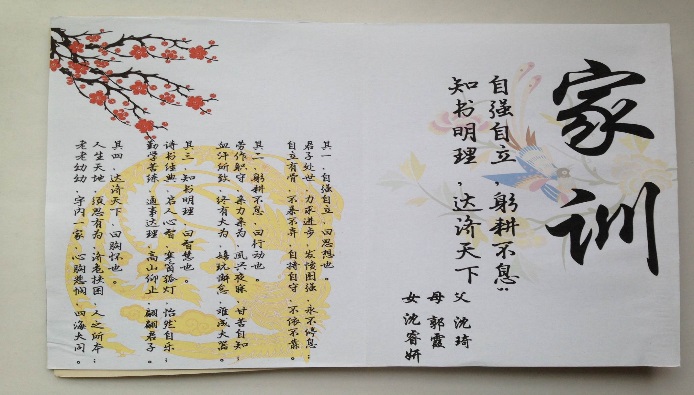 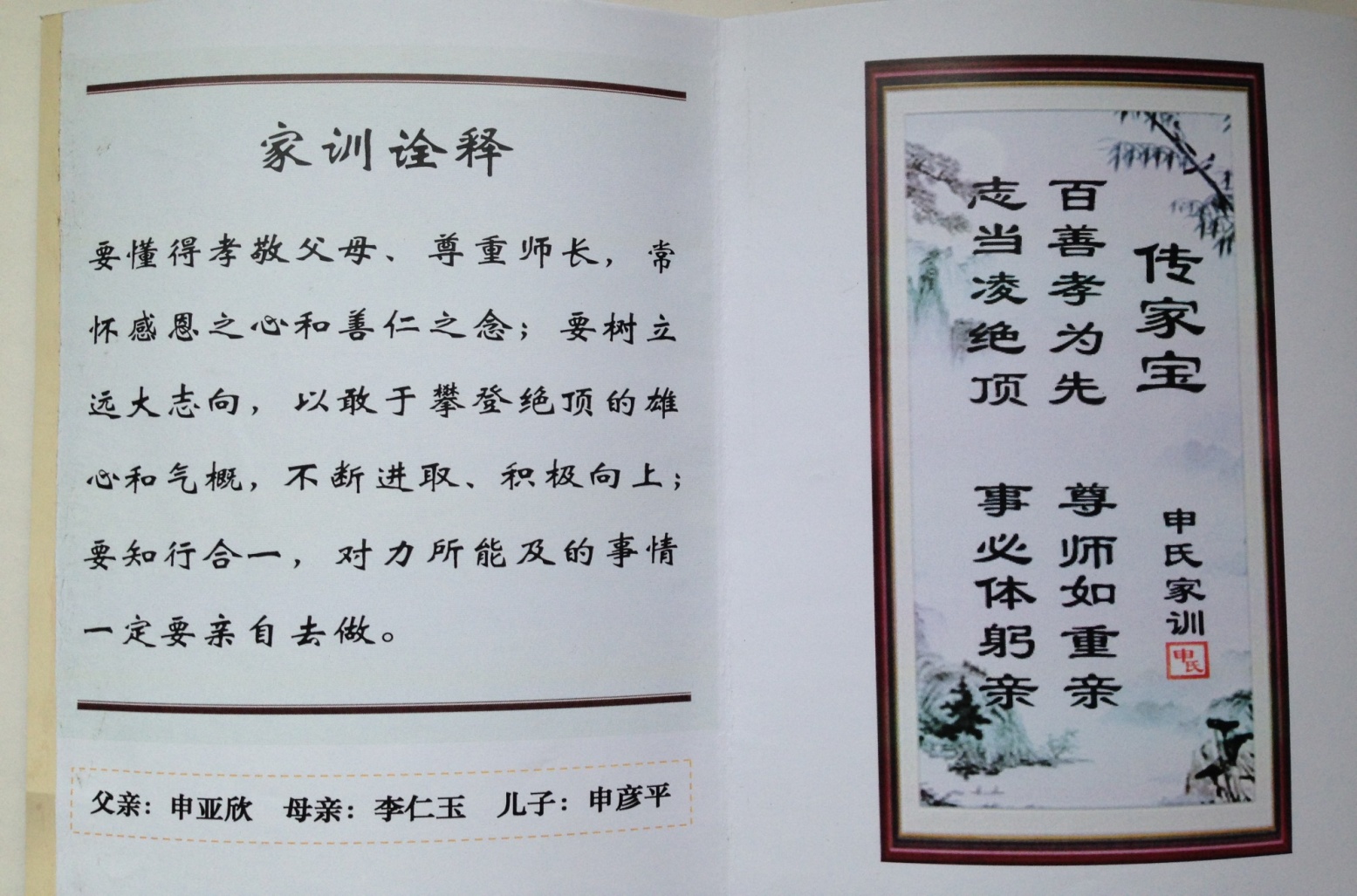 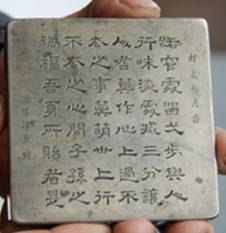 路窄处，留一步，与人行；
 味淡处，减三分，让人尝。
 莫作心上过不去之事，莫萌世上行不去之心。
 问子孙之祸福，吾身所贻者是。
家风内容案例
养
正
毓
德